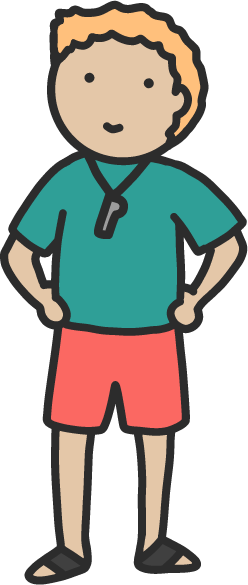 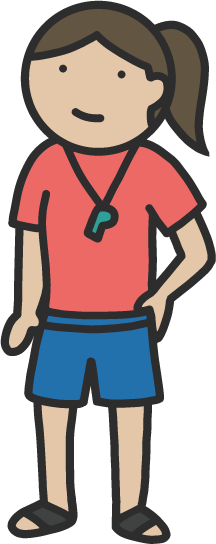 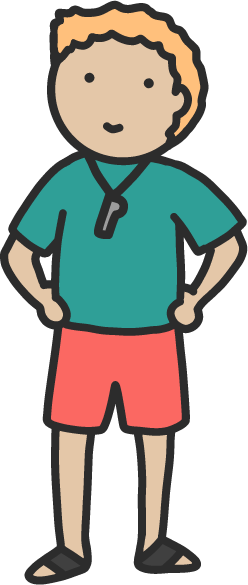 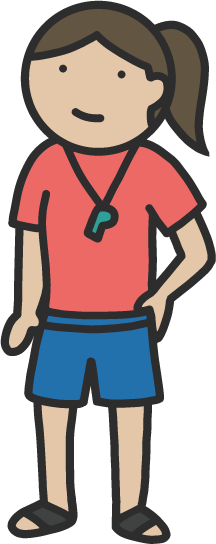 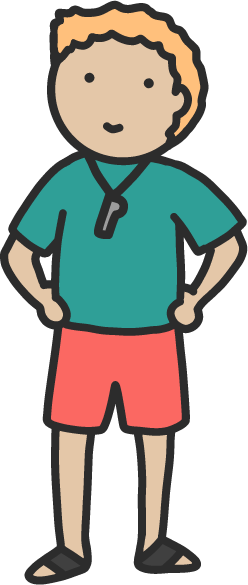 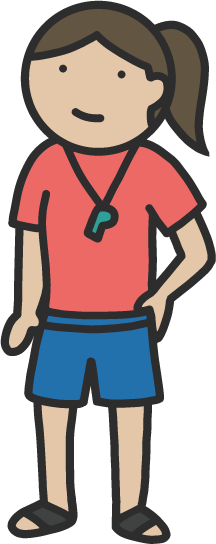 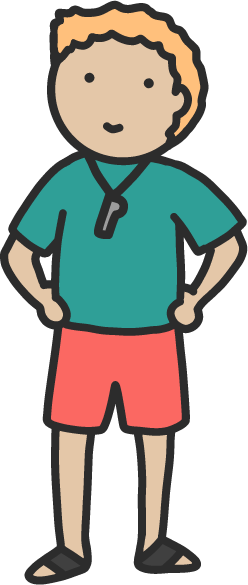 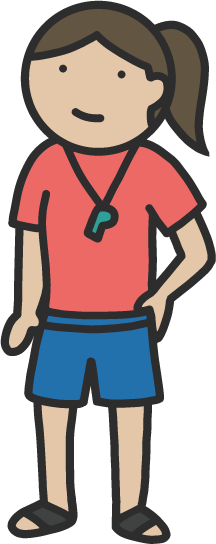 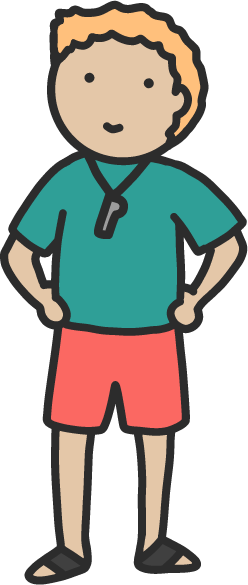 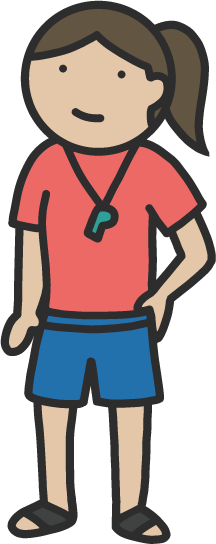 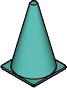 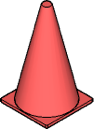 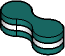 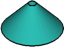 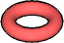 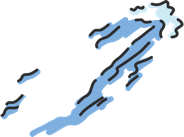 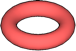 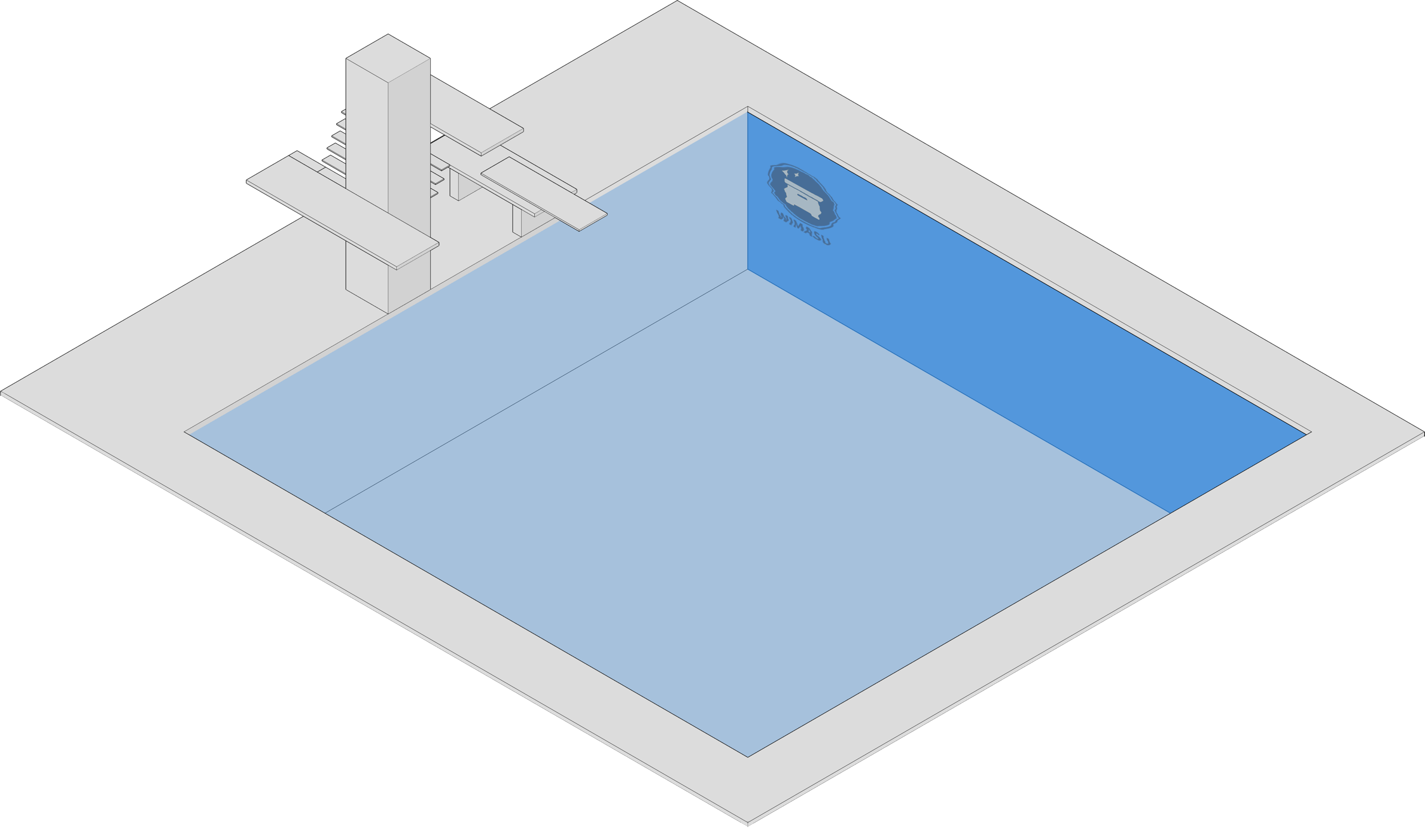 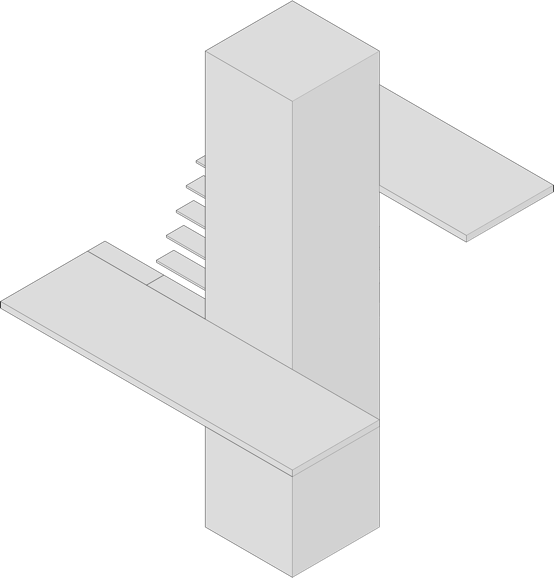 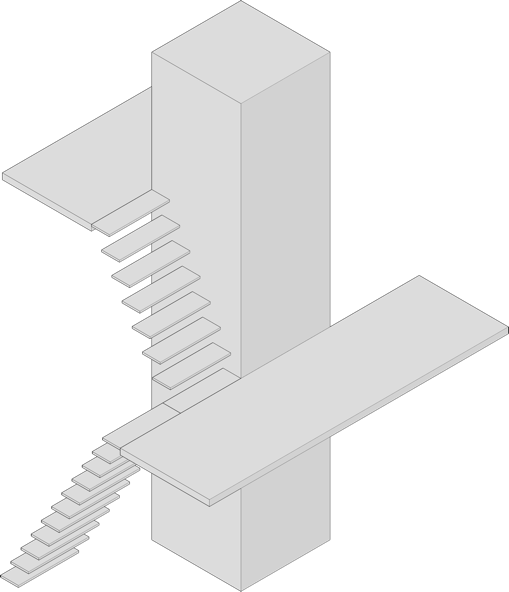 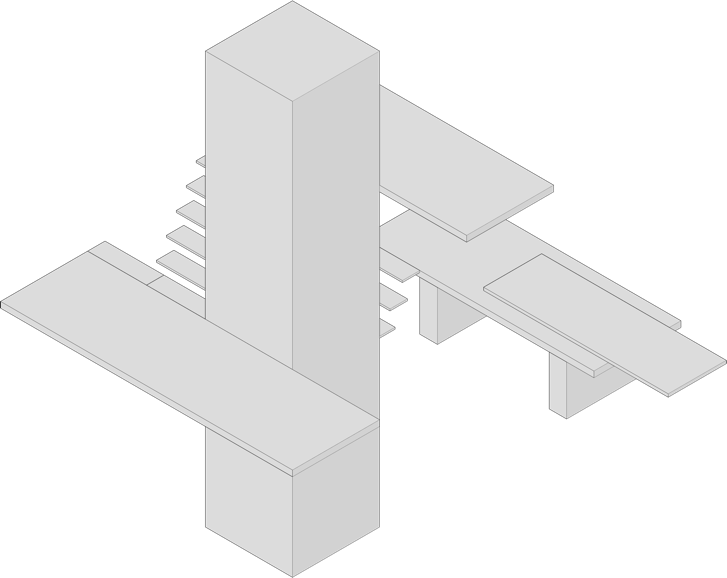 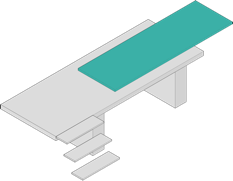 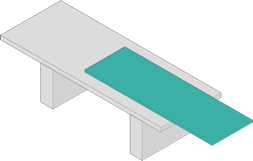 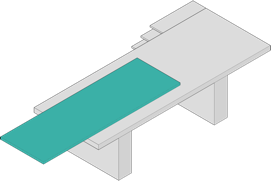 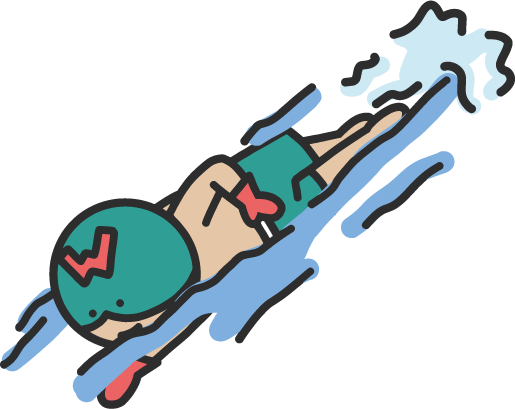 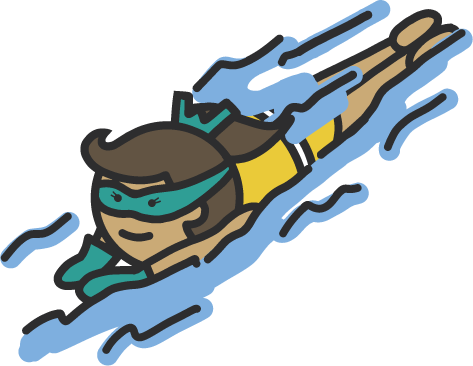 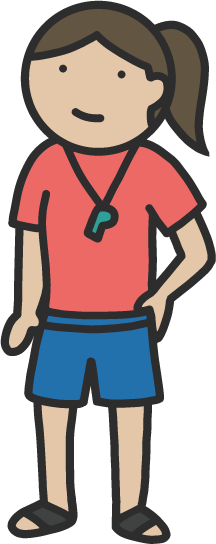 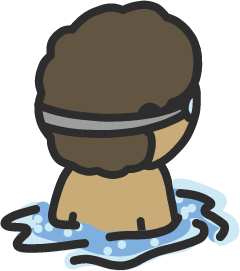 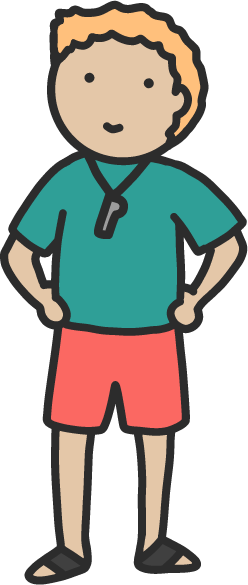 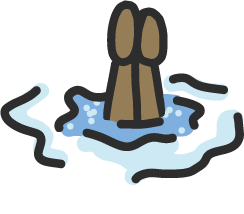 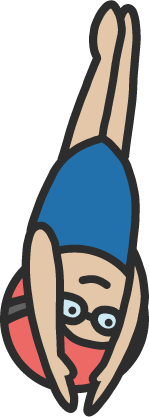 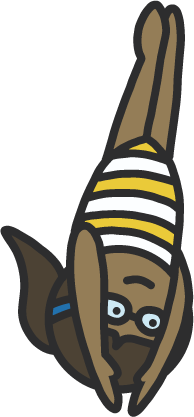 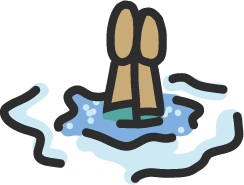 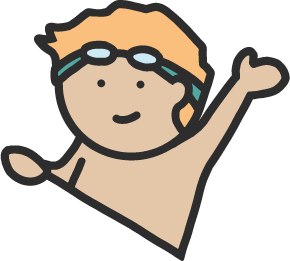 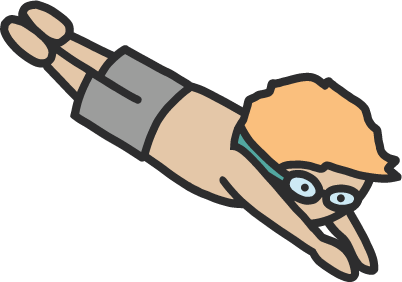 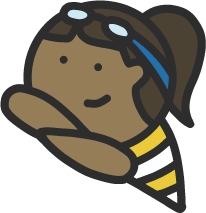 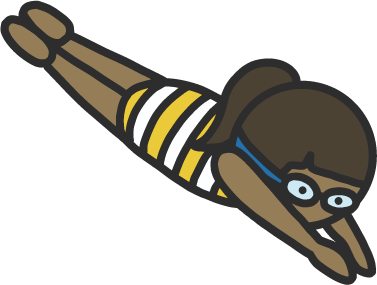 SPRINGEN
BEISPIEL
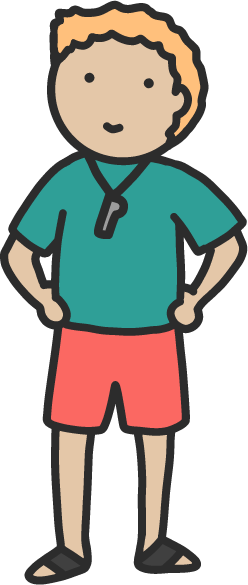 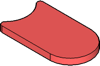 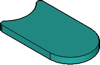 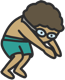 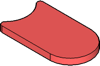 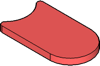 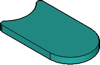 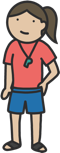 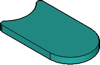 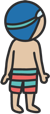 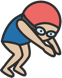 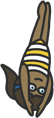 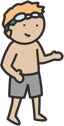 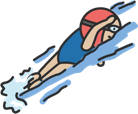 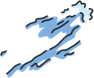 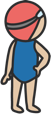 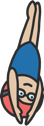 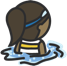 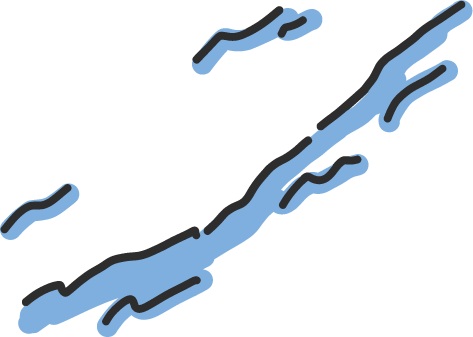 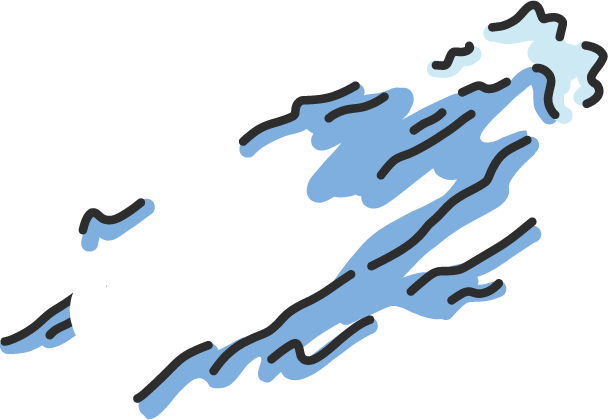 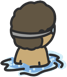 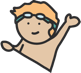 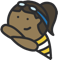 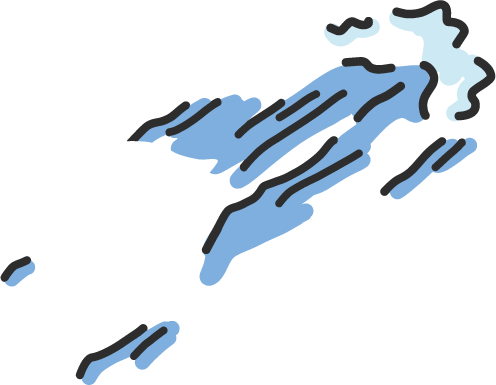